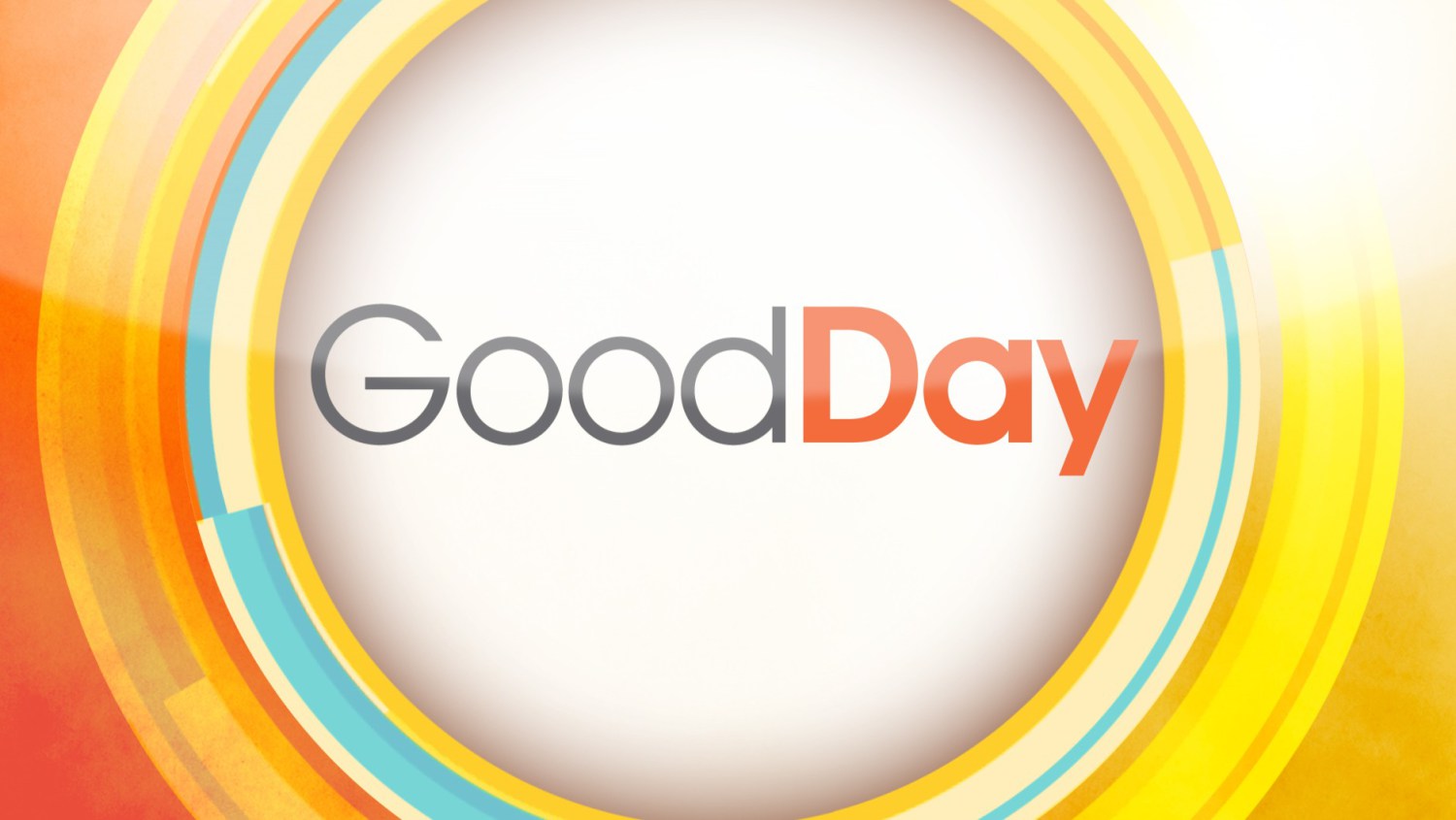 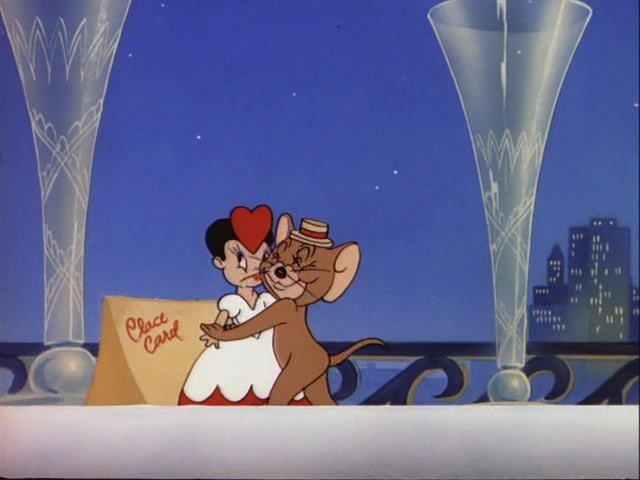 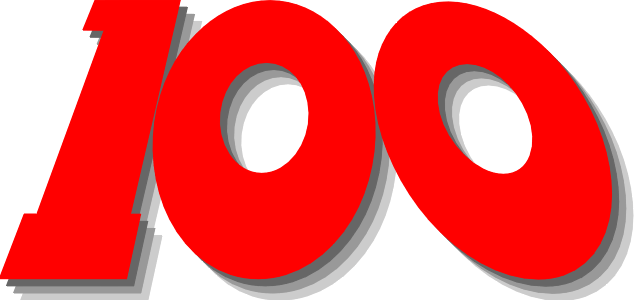 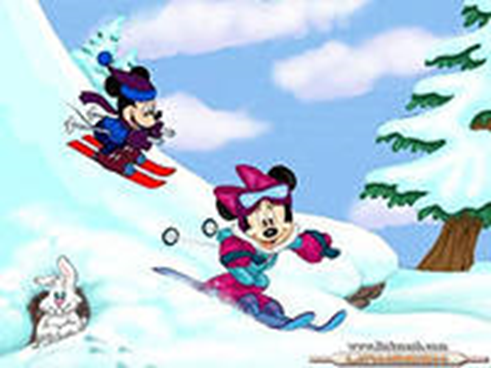 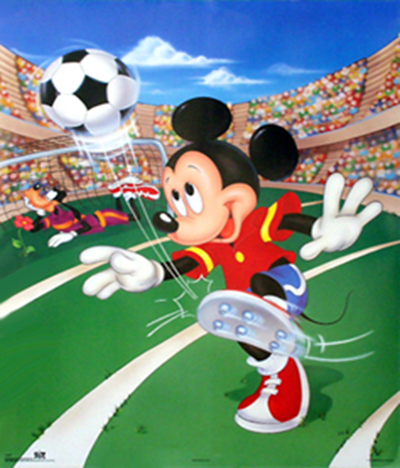 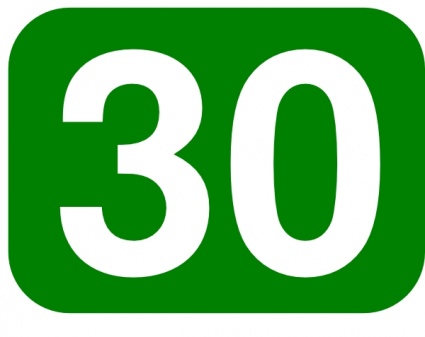 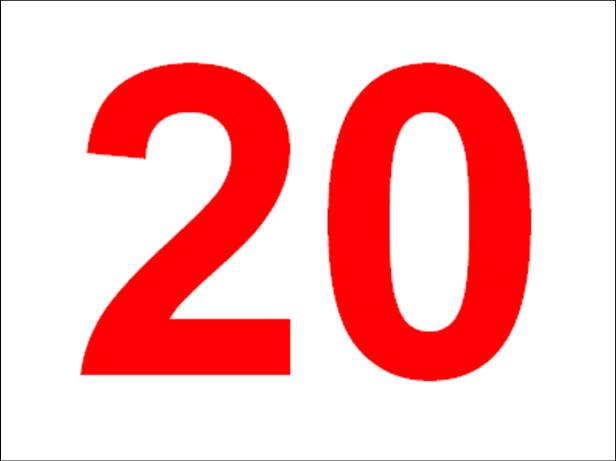 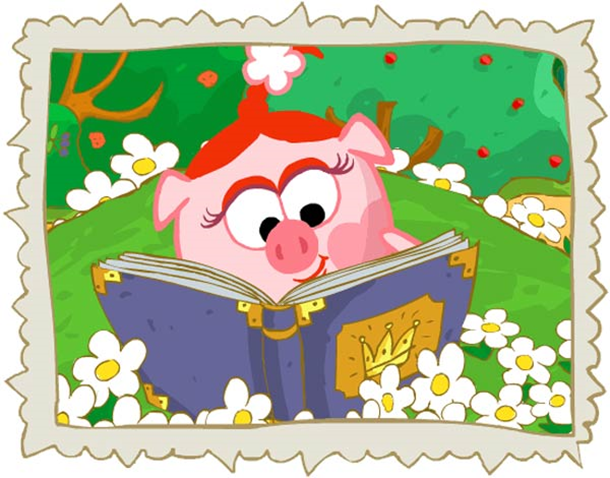 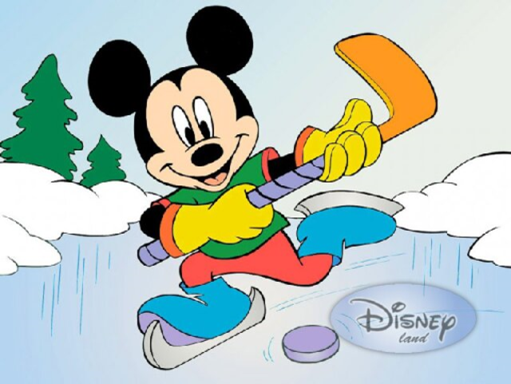 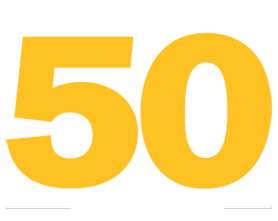 MY HOBBY           NUMBERS
Translate the sentences:1) Я должен ходить в школу.2) Я должен чистить зубы.3) У меня есть 11 друзей.4) Можно мне побегать? – Нет, нельзя.5) Можно мне почитать? – Да, можно.
Let’s count!
11 - eleven
                                                        12 - twelve

                                                        13
                                                        14
                                                        15
                                                        16	-teen
                                                        17
                                                        18
                                                        19
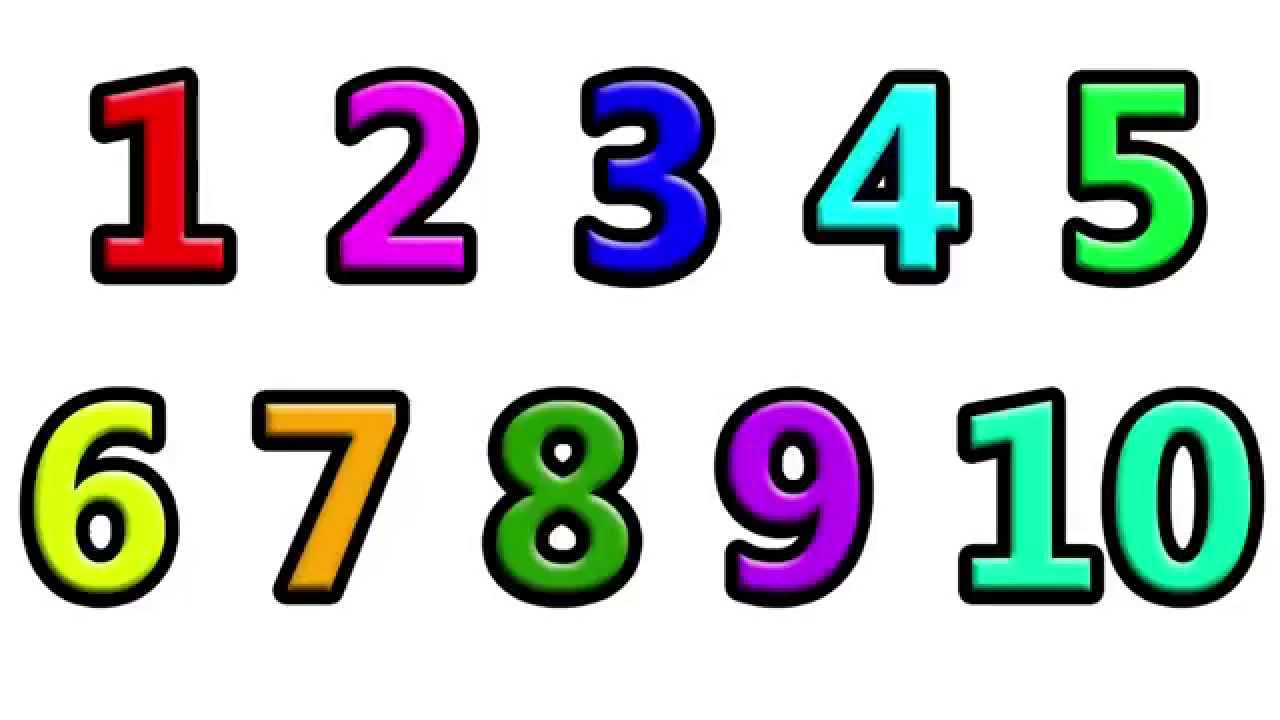 11-eleven12-twelve13-thirteen14-fourteen15-fifteen16-sixteen17-seventeen18-eighteen19-nineteen
20 - TWENTY
30 - THIRTY
40 - FORTY
50 - FIFTY
60 - SIXTY
70 - SEVENTY
80 - EIGHTY
90 - NINETY
100 – a hundred
21 twenty-one22 twenty-two23 twenty-three24 twenty-four25 twenty-five26 twenty-six27 twenty-seven28 twenty-eight29 twenty-nine30 thirty
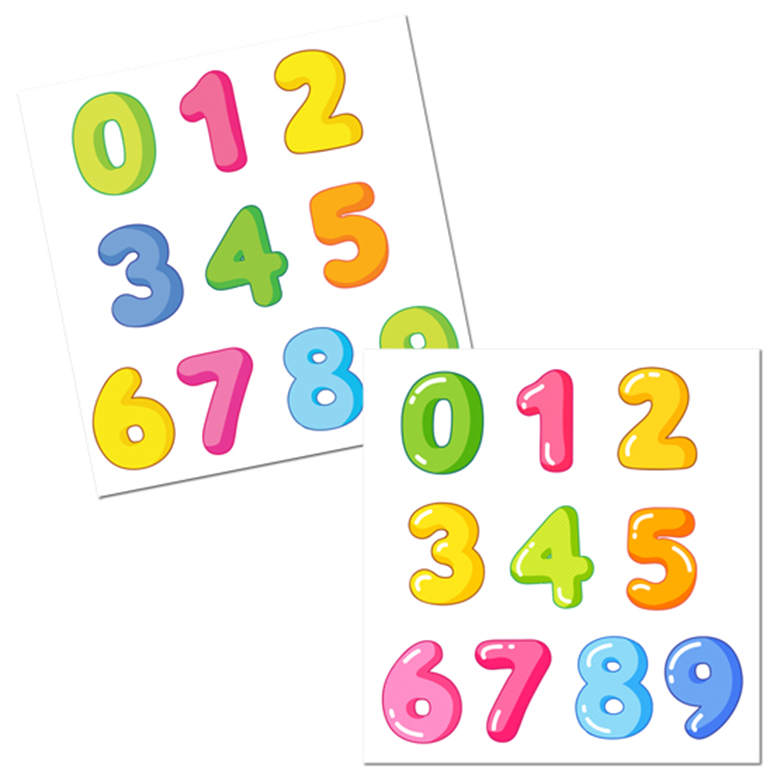 December               January                           February
- WHAT DO YOU DO ON SUNDAYS?- I ___________ ON SUNDAYS.
Homework (домашнее задание)				                   РТ с.31 уп.1 (п)				                   Уч. с. 46 уп.3 (у)
- Что нового вы узнали сегодня?- Что для вас было трудно?- Чему вы научились сегодня?
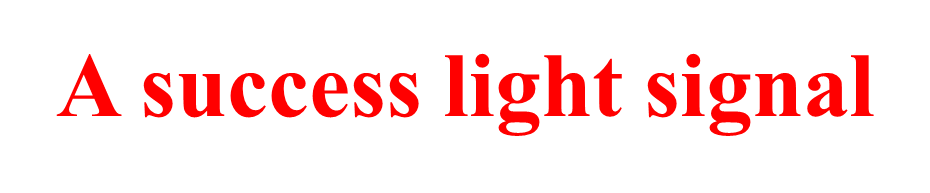 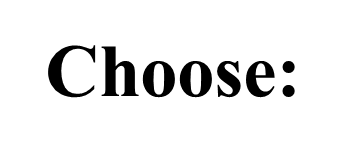 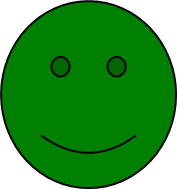 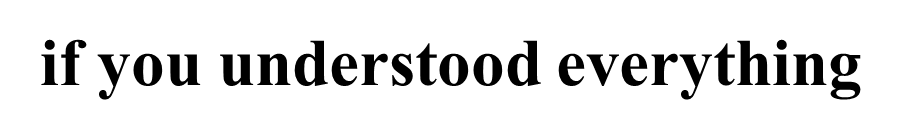 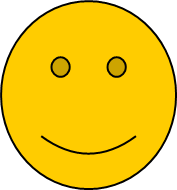 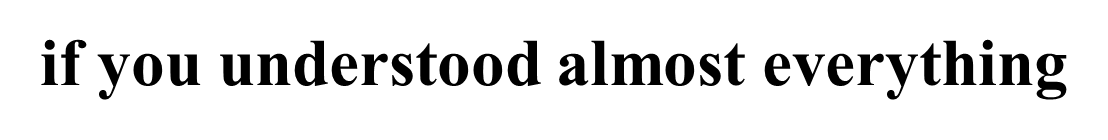 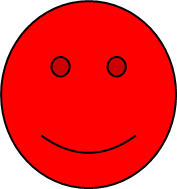 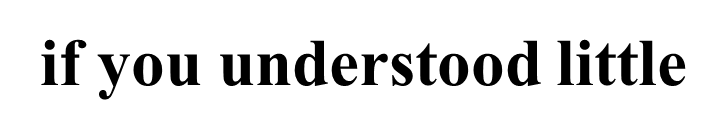 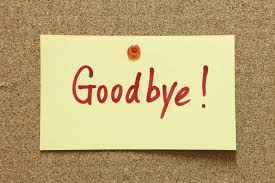